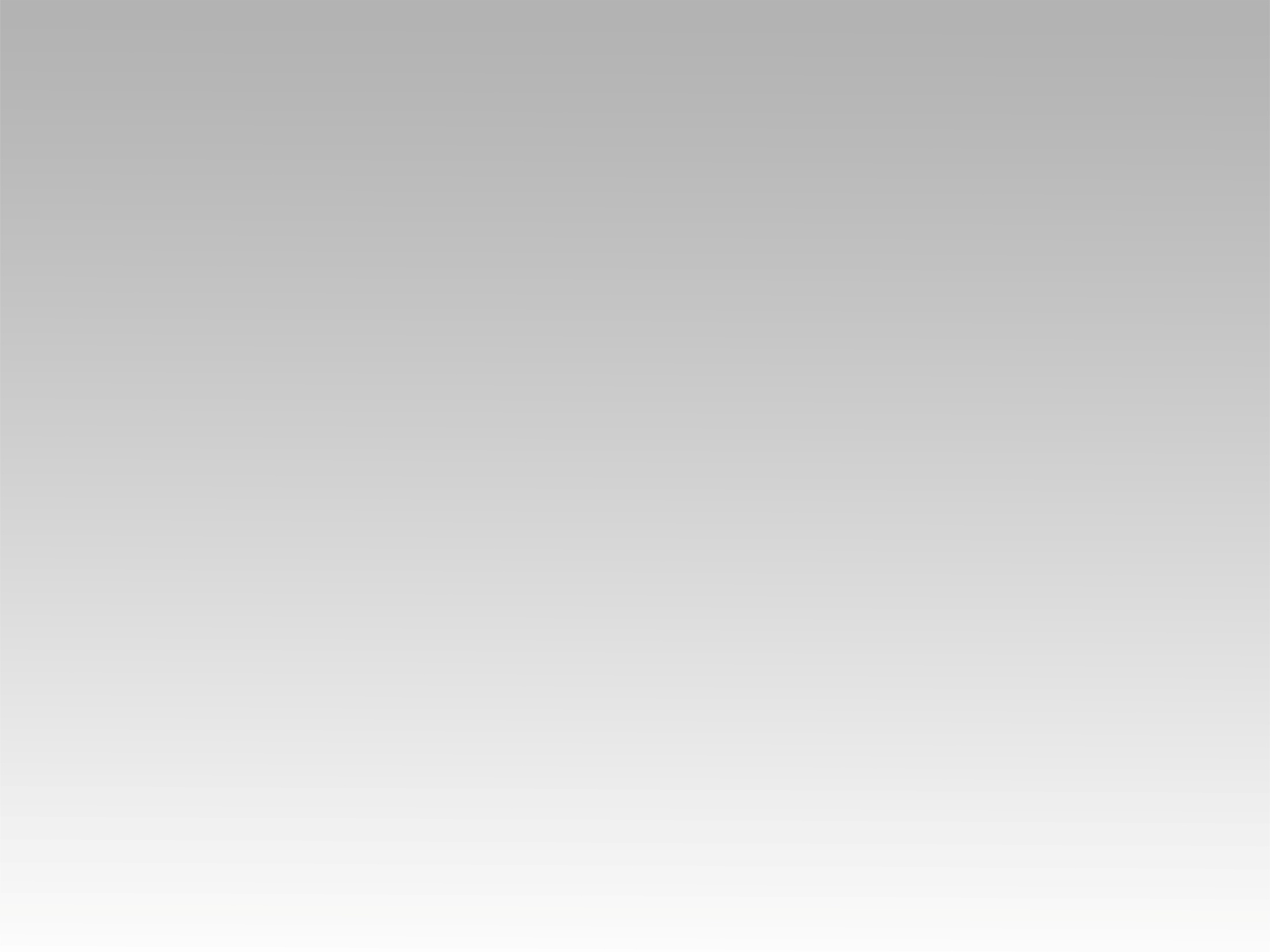 تـرنيــمة
بعد ما كنت عبد أجير
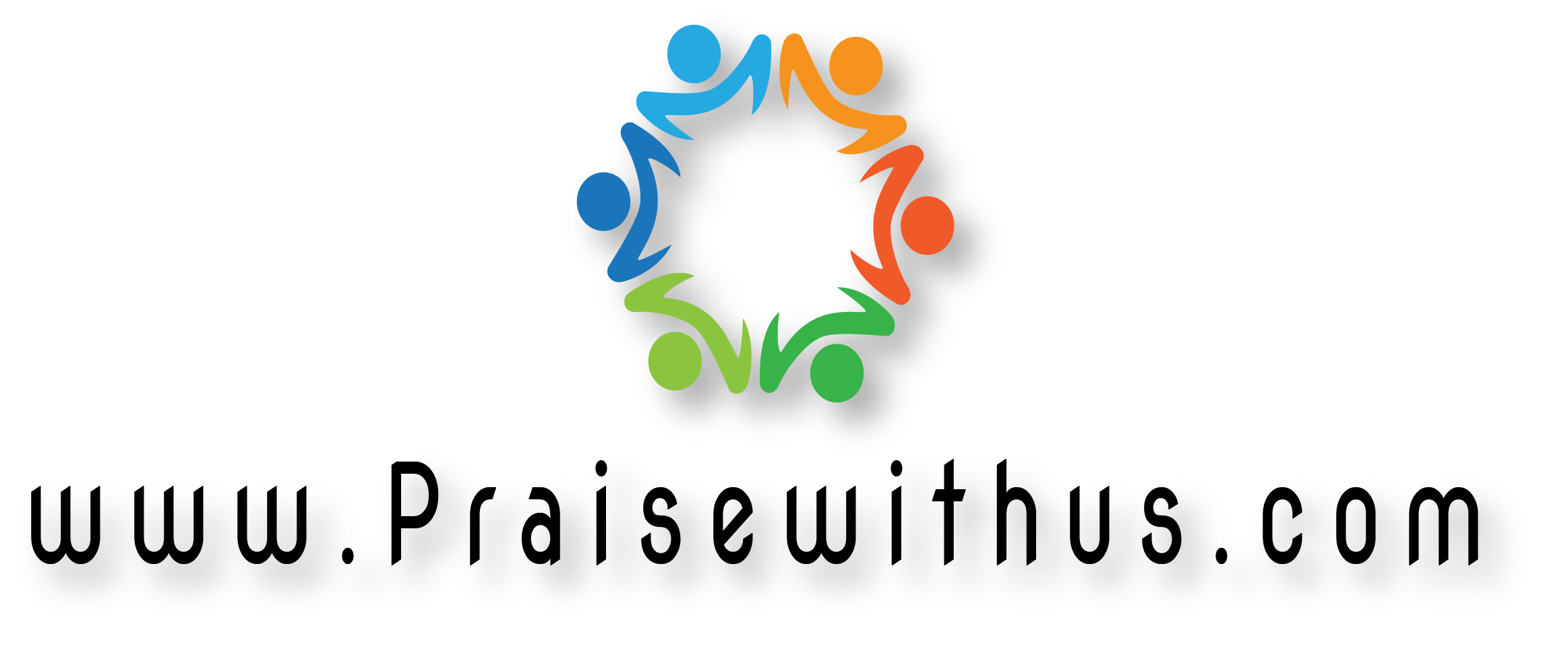 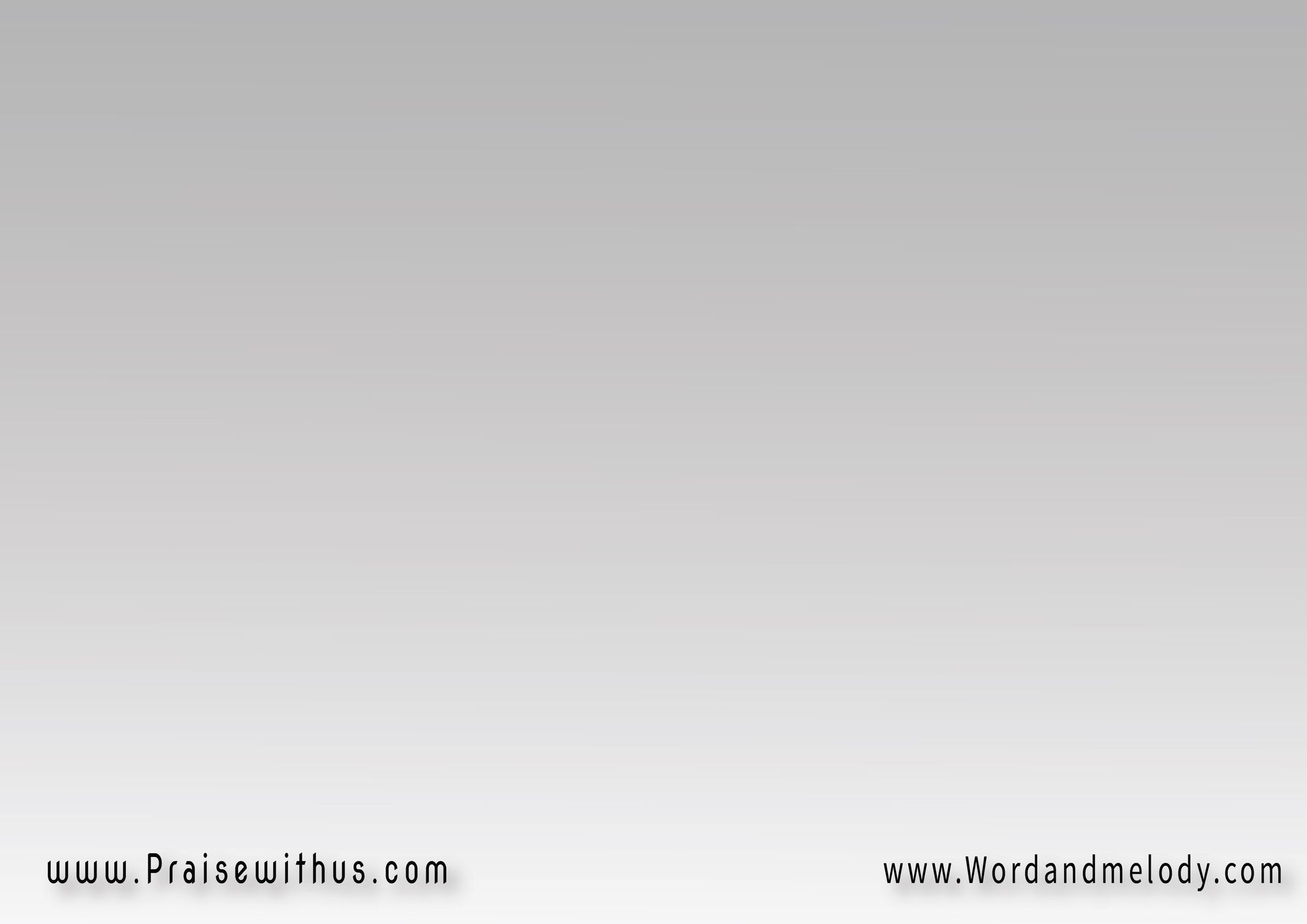 عد ما كنت عبد أجير 
وكانت خطايايَ كتير
جه يسوع شالها 
على الصليب خلاني أمير
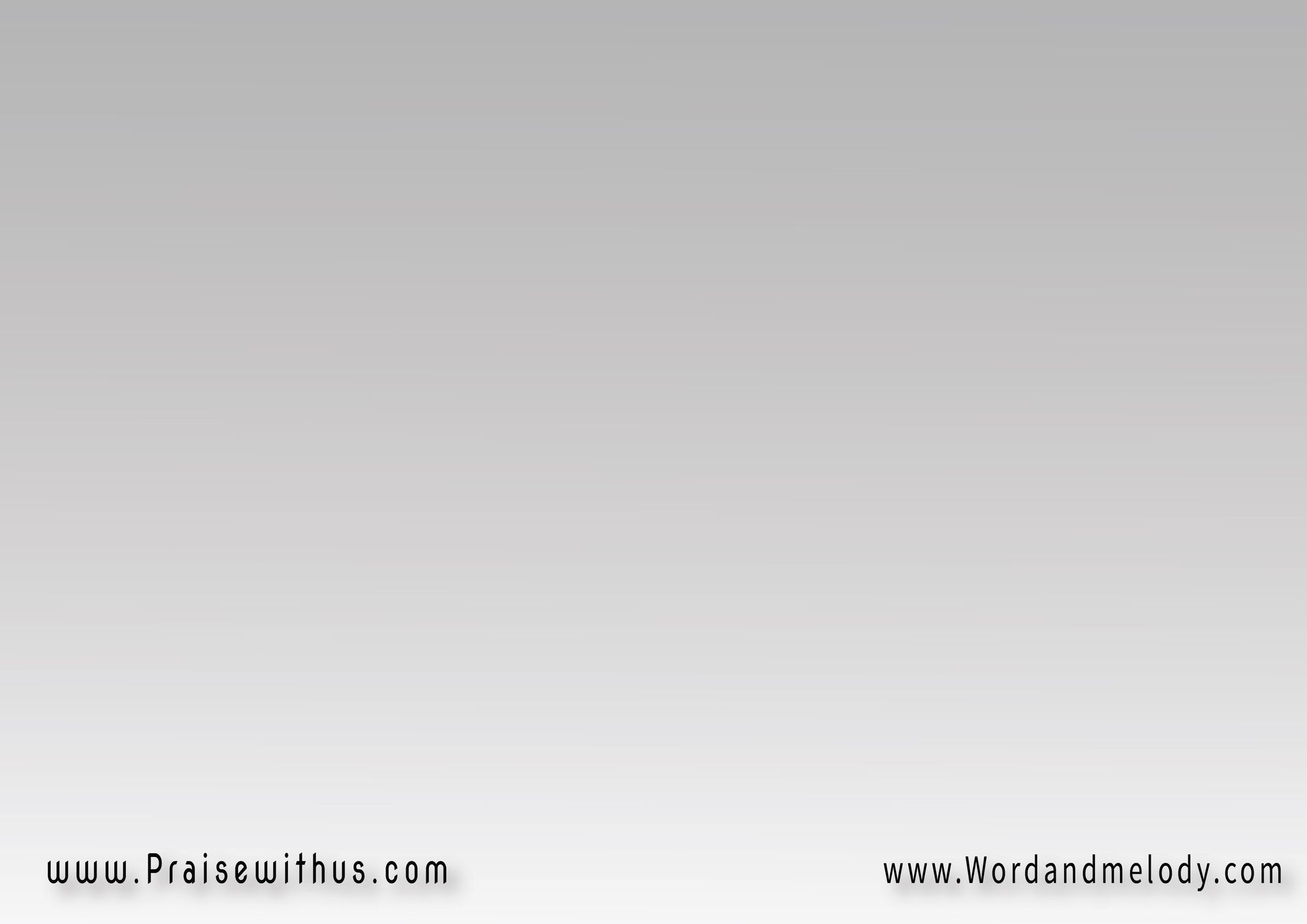 ( وفى ديوني وفى ديوني 
وفى ديوني يسوع ) 2
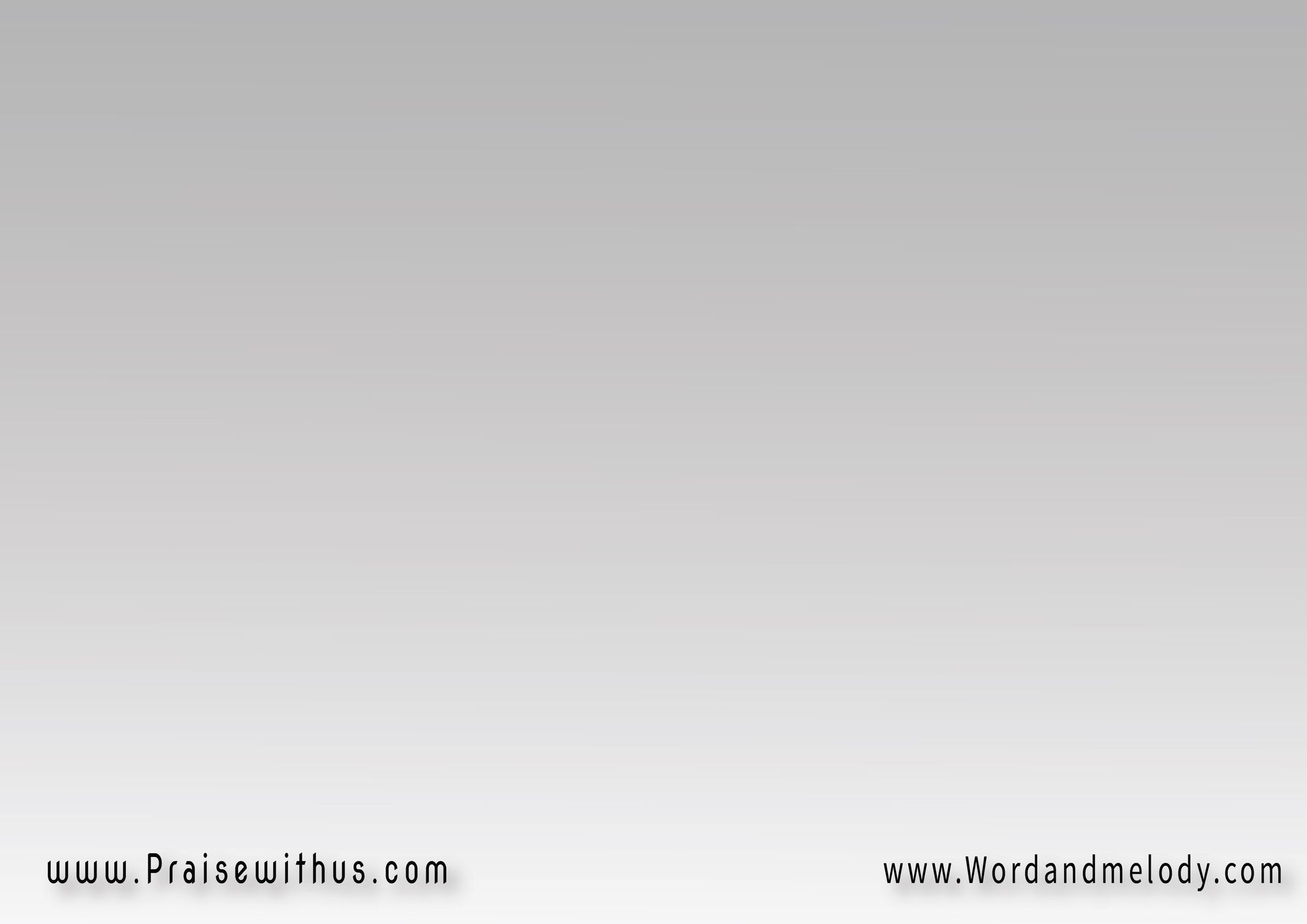 بعد الحزن بقيت فرحان واتمتعت بالغفرانوفي السما بقي لي مكان  
وعأيش في أمان
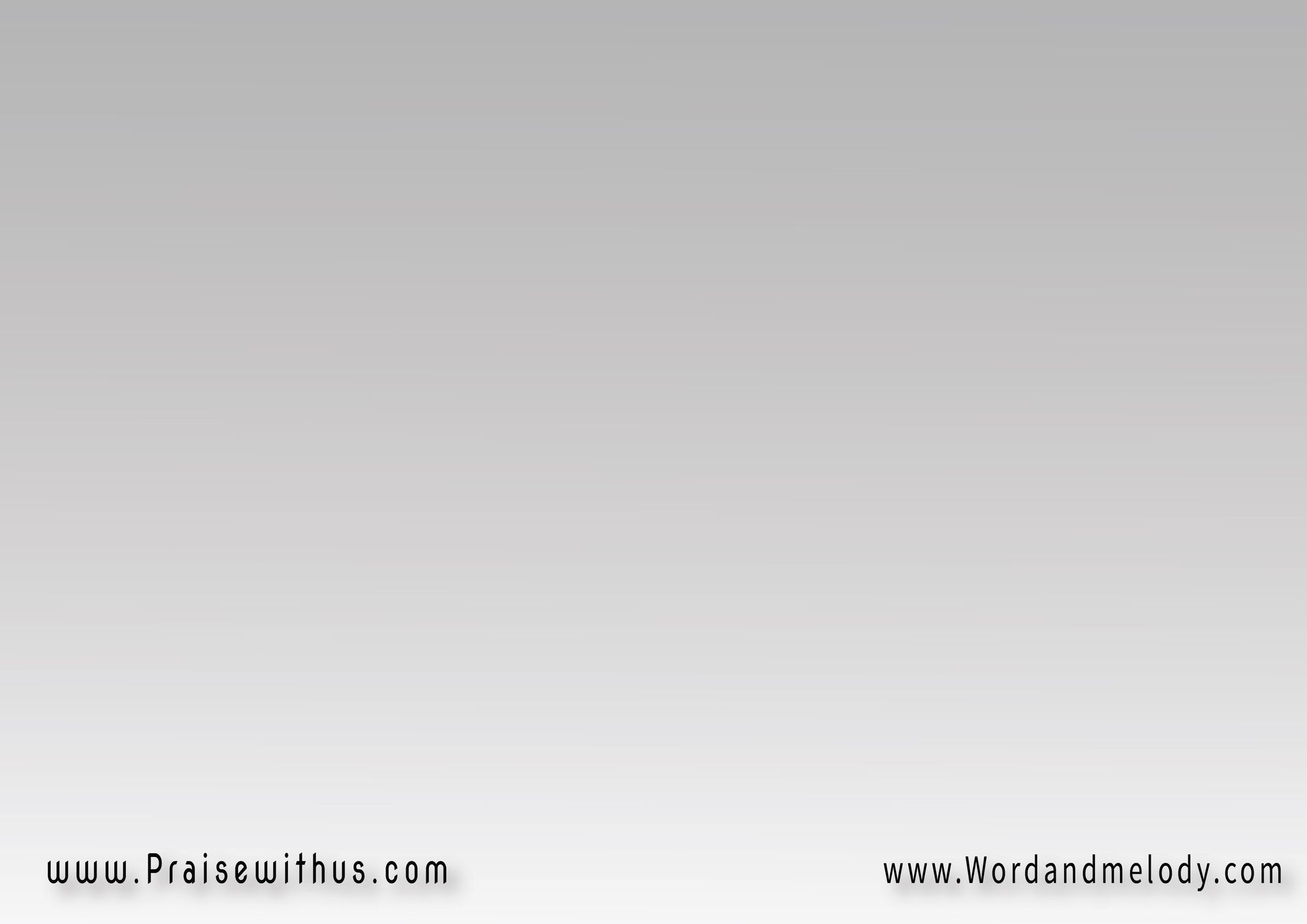 ( وفى ديوني وفى ديوني 
وفى ديوني يسوع ) 2
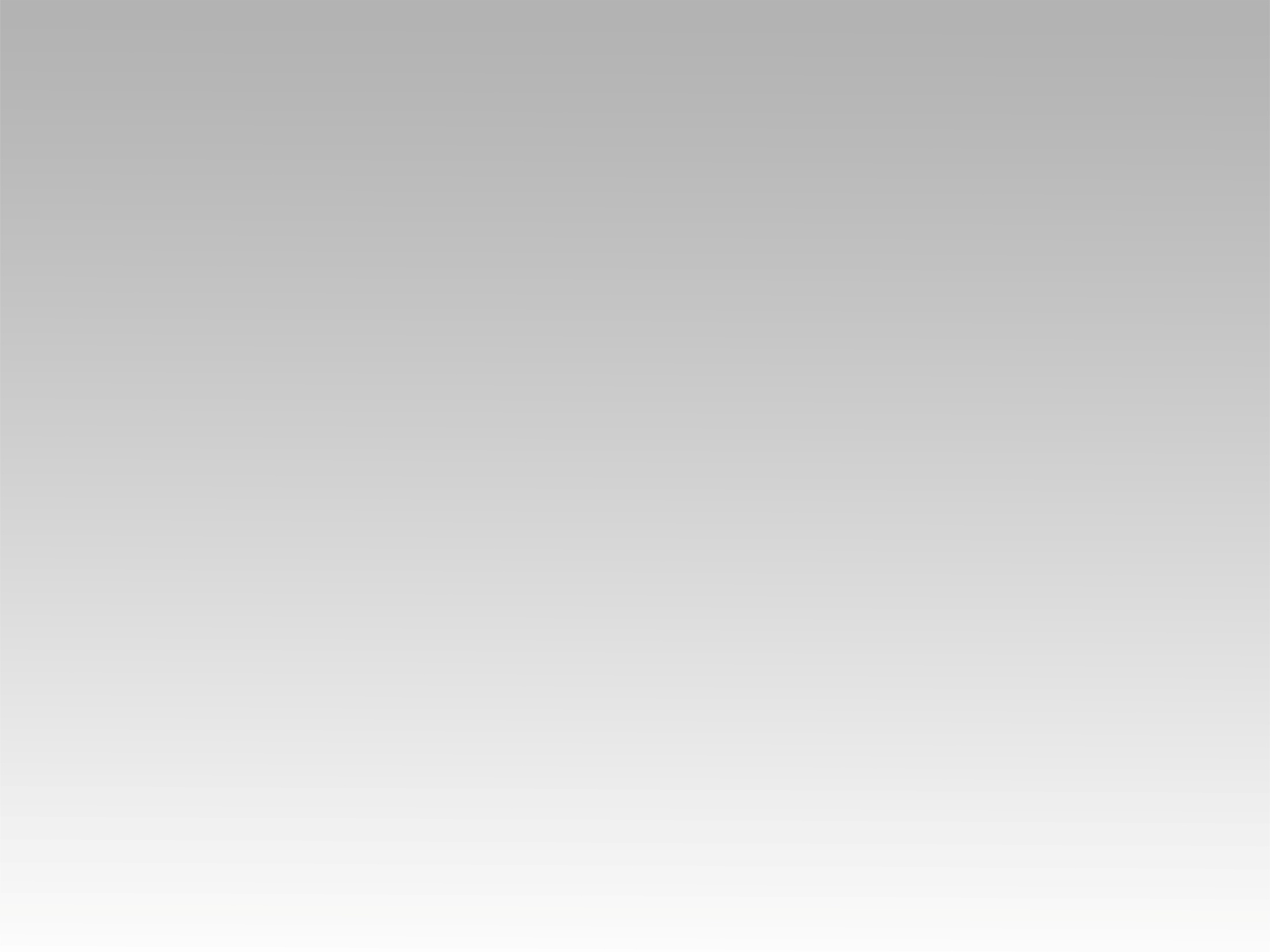 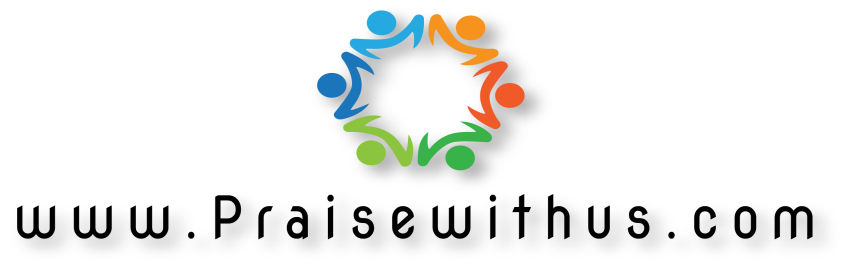